CSE 475 Wireless and Mobile NetworksSpring 2011-2012
Marmara University – Computer Engineering

Assist. Prof. Ömer Korçak 

mimoza.marmara.edu.tr/~omer.korcak
omer.korcak@marmara.edu.tr

Note: Most of the slides are derived from Schiller’s book. Also some of the slides are derived from Prof J-P.Hubaux, EPFL course slides.
Mobile CommunicationsChapter 2: Wireless Transmission
Frequencies
 Signals, antennas, signal propagation
 Multiplexing
 Spread spectrum, modulation
 Cellular systems
Frequencies for communication
VLF = Very Low Frequency		UHF = Ultra High Frequency
LF = Low Frequency 			SHF = Super High Frequency
MF = Medium Frequency 		EHF = Extra High Frequency	
HF = High Frequency 			UV = Ultraviolet Light
VHF = Very High Frequency

Frequency and wave length
  = c/f 
wave length , speed of light c  3x108m/s, frequency f
twisted pair
coax cable
optical transmission
1 Mm
300 Hz
10 km
30 kHz
100 m
3 MHz
1 m
300 MHz
10 mm
30 GHz
100 m
3 THz
1 m
300 THz
visible light
VLF
LF
MF
HF
VHF
UHF
SHF
EHF
infrared
UV
Frequencies for mobile communication
VHF-/UHF-ranges for mobile radio
simple, small antenna for cars
deterministic propagation characteristics, reliable connections
SHF and higher for directed radio links, satellite communication
small antenna, beam forming
large bandwidth available
Wireless LANs use frequencies in UHF to SHF range
some systems planned up to EHF
limitations due to absorption by water and oxygen molecules (resonance frequencies)
weather dependent fading, signal loss caused by heavy rainfall etc.
Frequencies and regulations
ITU-R holds auctions for new frequencies, manages frequency bands worldwide (WRC, World Radio Conferences)
Signals I
physical representation of data
function of time and location
signal parameters: parameters representing the value of data 
classification
continuous time/discrete time
continuous values/discrete values
analog signal = continuous time and continuous values
digital signal = discrete time and discrete values
signal parameters of periodic signals: period T, frequency f=1/T, amplitude A, phase shift 
sine wave as special periodic signal for a carrier: s(t) = At sin(2  ft t + t)
Fourier representation of periodic signals
1
1
0
0
t
t
ideal periodic signal
real composition
(based on harmonics)
Signals II
Different representations of signals 
amplitude (amplitude domain)
frequency spectrum (frequency domain)
phase state diagram (amplitude M and phase  in polar coordinates)





Composed signals transferred into frequency domain using Fourier transformation
Q = M sin 
A [V]
A [V]
t[s]

I= M cos 

f [Hz]
Antennas:
An antenna is an electrical conductor or system of conductors
Transmission - radiates electromagnetic energy into space
Reception - collects electromagnetic energy from space

In two-way communication, the same antenna can be used for transmission and reception
9
Antennas: Radiation Patterns
Radiation pattern
Graphical representation of radiation properties of an antenna
Depicted as two-dimensional cross section
Beam width (or half-power beam width) 
Measure of directivity of antenna
Reception pattern
Receiving antenna’s equivalent to radiation pattern
10
Types of Antennas
Isotropic antenna (idealized)
Radiates power equally in all directions

Dipole antennas
Half-wave dipole antenna (or Hertz antenna)
Quarter-wave vertical antenna (or Marconi antenna)

Parabolic Reflective Antenna
11
Antennas: isotropic radiator
Radiation and reception of electromagnetic waves, coupling of wires to space for radio transmission
Isotropic radiator: equal radiation in all directions (three dimensional) - only a theoretical reference antenna
Real antennas always have directive effects (vertically and/or horizontally) 
Radiation pattern: measurement of radiation around an antenna
z
y
z
ideal
isotropic
radiator
y
x
x
Antennas: simple dipoles
Real antennas are not isotropic radiators but, e.g., dipoles with lengths /4 on car roofs or /2 as Hertzian dipole shape of antenna proportional to wavelength



Example: Radiation pattern of a simple Hertzian dipole




Gain: maximum power in the direction of the main lobe compared to the power of an isotropic radiator (with the same average power)
/4
/2
y
y
z
simple
dipole
x
z
x
side view (xy-plane)
side view (yz-plane)
top view (xz-plane)
Antennas: directed and sectorized
Often used for microwave connections or base stations for mobile phones (e.g., radio coverage of a valley)
y
y
z
directed
antenna
x
z
x
side view (xy-plane)
side view (yz-plane)
top view (xz-plane)
z
z
sectorized
antenna
x
x
top view, 3 sector
top view, 6 sector
Antenna Gain
Antenna gain
Measure of the directionality of an antenna
Power output, in a particular direction, compared to that produced in any direction by a perfect omnidirectional antenna (isotropic antenna)
Effective area
Related to physical size and shape of antenna
15
Antenna Gain
Relationship between antenna gain and effective area



G = antenna gain
Ae = effective area
f = carrier frequency
c = speed of light (» 3 ´ 108 m/s)
 = carrier wavelength
16
Antennas: diversity
Grouping of 2 or more antennas
multi-element antenna arrays
Antenna diversity
switched diversity, selection diversity
receiver chooses antenna with largest output
diversity combining
combine output power to produce gain
cophasing needed to avoid cancellation
/2
/2
/4
/2
/4
/2
+
+
ground plane
MIMO
Multiple-Input Multiple-Output
Use of several antennas at receiver and transmitter
Increased data rates and transmission range without additional transmit power or bandwidth via higher spectral efficiency, higher link robustness, reduced fading
Examples
IEEE 802.11n, LTE, HSPA+, …
Functions
“Beamforming”: emit the same signal from all antennas to maximize signal power at receiver antenna
Spatial multiplexing: split high-rate signal into multiple lower rate streams and transmit over different antennas
Diversity coding: transmit single stream over different antennas with (near) orthogonal codes
t1
t3
t2
3
1
Sending time
1: t0
2: t0-d2
3: t0-d3
sender
Time of flight
t2=t1+d2
t3=t1+d3
2
receiver
Signal propagation ranges
Transmission range
communication possible
low error rate
Detection range
detection of the signal possible
no communication possible
Interference range
signal may not be detected 
signal adds to the background noise
sender
transmission
distance
detection
interference
Signal propagation
Propagation in free space always like light (straight line)
Receiving power proportional to 1/d² in vacuum – much more in real environments(d = distance between sender and receiver)
Receiving power additionally influenced by
fading (frequency dependent)
shadowing
reflection at large obstacles
refraction depending on the density of a medium
scattering at small obstacles
diffraction at edges
refraction
shadowing
reflection
scattering
diffraction
Real world example
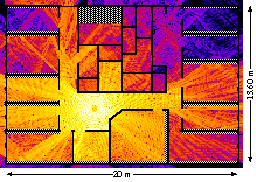 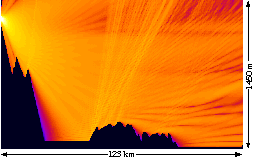 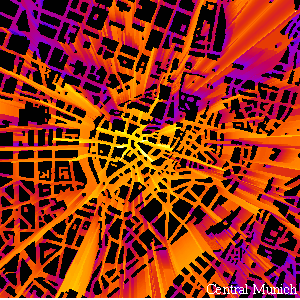 Multipath propagation
Signal can take many different paths between sender and receiver due to reflection, scattering, diffraction






Time dispersion: signal is dispersed over time
interference with “neighbor” symbols, Inter Symbol Interference (ISI)
The signal reaches a receiver directly and phase shifted
distorted signal depending on the phases of the different parts
multipath
pulses
LOS pulses
signal at sender
signal at receiver
Effects of mobility
Channel characteristics change over time and location 
signal paths change
different delay variations of different signal parts
different phases of signal parts
 quick changes in the power received (short term fading)

Additional changes in
distance to sender
obstacles further away
 slow changes in the averagepower received (long term fading)
long term
fading
power
t
short term fading
Multiplexing
Multiplexing in 4 dimensions
space (si)
time (t)
frequency (f)
code (c)

Goal: multiple use of a shared medium

Important: guard spaces needed!
channels ki
k1
k2
k3
k4
k5
k6
c
t
c
s1
t
s2
f
f
c
t
s3
f
Frequency multiplex
Separation of the whole spectrum into smaller frequency bands
A channel gets a certain band of the spectrum for the whole time
Advantages
no dynamic coordination necessary
works also for analog signals

Disadvantages
waste of bandwidth if the traffic is distributed unevenly
inflexible
k1
k2
k3
k4
k5
k6
c
f
t
Time multiplex
A channel gets the whole spectrum for a certain amount of time

Advantages
only one carrier in themedium at any time
throughput high even for many users

Disadvantages
precise synchronization necessary
k1
k2
k3
k4
k5
k6
c
f
t
Time and frequency multiplex
Combination of both methods
A channel gets a certain frequency band for a certain amount of time
Example: GSM 

Advantages
better protection against tapping
protection against frequency selective interference
but: precise coordinationrequired
k1
k2
k3
k4
k5
k6
c
f
t
Cognitive Radio
Typically in the form of a spectrum sensing CR
Detect unused spectrum and share with others avoiding interference
Choose automatically best available spectrum (intelligent form of time/frequency/space multiplexing)
Distinguish
Primary Users (PU): users assigned to a specific spectrum by e.g. regulation
Secondary Users (SU): users with a CR to use unused spectrum
Examples
Reuse of (regionally) unused analog TV spectrum (aka white space)
Temporary reuse of unused spectrum e.g. of pagers, amateur radio etc.
f
SU
PU
SU
SU
PU
SU
SU
PU
PU
PU
PU
SU
PU
SU
PU
SU
PU
PU
PU
SU
SU
t
space mux
frequency/time mux
Code multiplex
Each channel has a unique code

All channels use the same spectrum at the same time
Advantages
bandwidth efficient
no coordination and synchronizationnecessary
good protection against interferenceand tapping
Disadvantages
varying user data rates
more complex signal regeneration
Implemented using spread spectrum technology
k1
k2
k3
k4
k5
k6
c
f
t
Modulation
Digital modulation
digital data is translated into an analog signal (baseband)
ASK, FSK, PSK - main focus in this chapter
differences in spectral efficiency, power efficiency, robustness
Analog modulation
shifts center frequency of baseband signal up to the radio carrier
Motivation
smaller antennas (e.g., /4)
Frequency Division Multiplexing
medium characteristics
Basic schemes
Amplitude Modulation (AM)
Frequency Modulation (FM)
Phase Modulation (PM)
Modulation and demodulation
analog
baseband
signal
digital
data
digital
modulation
analog
modulation
radio transmitter
101101001
radio
carrier
analog
baseband
signal
digital
data
analog
demodulation
synchronization
decision
radio receiver
101101001
radio
carrier
Digital modulation
Modulation of digital signals known as Shift Keying
Amplitude Shift Keying (ASK):
very simple
low bandwidth requirements
very susceptible to interference
Frequency Shift Keying (FSK):
needs larger bandwidth


Phase Shift Keying (PSK):
more complex
robust against interference
1
0
1
t
1
0
1
t
1
0
1
t
Advanced Frequency Shift Keying
bandwidth needed for FSK depends on the distance between the carrier frequencies
special pre-computation avoids sudden phase shifts   MSK (Minimum Shift Keying)
bit separated into even and odd bits, the duration of each bit is doubled 
depending on the bit values (even, odd) the higher or lower frequency, original or inverted is chosen
the frequency of one carrier is twice the frequency of the other
Equivalent to offset QPSK

even higher bandwidth efficiency using a Gaussian low-pass filter 	 GMSK (Gaussian MSK), used in GSM
Example of MSK
0
1
1
0
1
0
1
bit
data
even	0 1 0 1
even bits
odd	0 0 1 1
signal	h n n hvalue	-  -  + +
odd bits
low frequency
h: high frequency
n: low frequency
+: original signal
-:  inverted signal
highfrequency
MSK
signal
t
No phase shifts!
Advanced Phase Shift Keying
Q
I
1
0
Q
11
10
I
00
01
BPSK (Binary Phase Shift Keying):
bit value 0: sine wave
bit value 1: inverted sine wave
very simple PSK
low spectral efficiency
robust, used e.g. in satellite systems
QPSK (Quadrature Phase Shift Keying):
2 bits coded as one symbol
symbol determines shift of sine wave
needs less bandwidth compared to BPSK
more complex
Often also transmission of relative, not absolute phase shift: DQPSK - Differential QPSK (IS-136, PHS)
A
t
01
11
10
00
Quadrature Amplitude Modulation
Q
0010
0001
0011
0000
φ
I
a
1000
Quadrature Amplitude Modulation (QAM) 
combines amplitude and phase modulation
it is possible to code n bits using one symbol
2n discrete levels, n=2 identical to QPSK
Bit error rate increases with n, but less errors compared to comparable PSK schemes
Example: 16-QAM (4 bits = 1 symbol)
Symbols 0011 and 0001 havethe same phase φ, but differentamplitude a. 0000 and 1000 havedifferent phase, but same amplitude.
Hierarchical Modulation
DVB-T modulates two separate data streams onto a single DVB-T stream
High Priority (HP) embedded within a Low Priority (LP) stream
Multi carrier system, about 2000 or 8000 carriers
QPSK, 16 QAM, 64QAM
Example: 64QAM
good reception: resolve the entire 64QAM constellation
poor reception, mobile reception: resolve only QPSK portion
6 bit per QAM symbol, 2 most significant determine QPSK
HP service coded in QPSK (2 bit), LP uses remaining 4 bit
Q
10
I
00
000010
010101
Spread spectrum technology
Problem of radio transmission: frequency dependent fading can wipe out narrow band signals for duration of the interference
Solution: spread the narrow band signal into a broad band signal using a special code
protection against narrow band interference 




Side effects:
coexistence of several signals without dynamic coordination
tap-proof
Alternatives: Direct Sequence, Frequency Hopping
signal
power
interference
power
spread signal
spread
interference
detection at
receiver
f
f
Effects of spreading and interference
dP/df
dP/df
user signal
broadband interference
narrowband interference
i)
ii)
f
f
sender
dP/df
dP/df
dP/df
iii)
iv)
v)
f
f
f
receiver
Spreading and frequency selective fading
channelquality
2
2
2
2
2
1
frequency
spreadspectrum
channelquality
2
1
5
6
narrowband channels
3
4
frequency
narrow bandsignal
guard space
spread spectrum channels
DSSS (Direct Sequence Spread Spectrum) I
XOR of the signal with pseudo-random number (chipping sequence)
many chips per bit (e.g., 128) result in higher bandwidth of the signal
Advantages
reduces frequency selective fading
in cellular networks 
base stations can use the same frequency range
several base stations can detect and recover the signal
soft handover
Disadvantages
precise power control necessary
tb
user data
0
1
XOR
tc
chipping 
sequence
0
1
1
0
1
0
1
0
1
1
0
1
0
1
=
resulting
signal
0
1
1
0
1
0
1
1
0
0
1
0
1
0
tb: bit period
tc: chip period
DSSS (Direct Sequence Spread Spectrum) II
spread
spectrum
signal
transmit
signal
user data
X
modulator
chipping
sequence
radio
carrier
transmitter
correlator
lowpass
filtered
signal
sampled
sums
products
received
signal
data
demodulator
X
integrator
decision
radio
carrier
chipping
sequence
receiver
FHSS (Frequency Hopping Spread Spectrum) I
Discrete changes of carrier frequency
sequence of frequency changes determined via pseudo random number sequence
Two versions
Fast Hopping: several frequencies per user bit
Slow Hopping: several user bits per frequency
Advantages
frequency selective fading and interference limited to short period
simple implementation
uses only small portion of spectrum at any time
Disadvantages
not as robust as DSSS
simpler to detect
FHSS (Frequency Hopping Spread Spectrum) II
tb
user data
0
1
0
1
1
t
f
td
f3
slow
hopping
(3 bits/hop)
f2
f1
t
td
f
f3
fast
hopping
(3 hops/bit)
f2
f1
t
tb: bit period	td: dwell time
FHSS (Frequency Hopping Spread Spectrum) III
narrowband
signal
spread
transmit
signal
user data
modulator
modulator
frequency
synthesizer
hopping
sequence
transmitter
narrowband
signal
received
signal
data
demodulator
demodulator
hopping
sequence
frequency
synthesizer
receiver
Software Defined Radio
Basic idea (ideal world)
Full flexibility wrt modulation, carrier frequency, coding…
Simply download a new radio!
Transmitter: digital signal processor plus very fast D/A-converter
Receiver: very fast A/D-converter plus digital signal processor
Real world
Problems due to interference, high accuracy/high data rate, low-noise amplifiers needed, filters etc.
Examples
Joint Tactical Radio System
GNU Radio, Universal Software Radio Peripheral, …
Application
Signal Processor
D/A Converter
Application
Signal Processor
A/D Converter
Cell structure
Implements space division multiplex
base station covers a certain transmission area (cell)
Mobile stations communicate only via the base station

Advantages of cell structures
higher capacity, higher number of users
less transmission power needed
more robust, decentralized
base station deals with interference, transmission area etc. locally
Problems
fixed network needed for the base stations
handover (changing from one cell to another) necessary
interference with other cells
Cell sizes from some 100 m in cities to, e.g., 35 km on the country side (GSM) - even less for higher frequencies
Frequency planning I
f3
f5
f2
f4
f6
f5
f1
f4
f3
f7
f1
f2
Frequency reuse only with a certain distance between the base stations
Standard model using 7 frequencies:




Fixed frequency assignment:
certain frequencies are assigned to a certain cell
problem: different traffic load in different cells
Dynamic frequency assignment:
base station chooses frequencies depending on the frequencies already used in neighbor cells
more capacity in cells with more traffic
assignment can also be based on interference measurements
Frequency planning II
f3
f3
f3
f2
f2
f1
f1
f1
f3
f3
f2
f2
f2
f1
f1
f3
f3
f3
f2
f2
f2
f1
f1
f1
f3
f3
f3
h2
h2
h1
h1
g2
g2
h3
h3
g2
g1
g1
g1
g3
g3
g3
f2
f3
f7
f5
f2
3 cell cluster
f4
f6
f5
f1
f4
f3
f7
f1
f3
f2
f6
f2
f5
7 cell cluster
3 cell cluster
with 3 sector antennas
Cell breathing
CDM systems: cell size depends on current load
Additional traffic appears as noise to other users
If the noise level is too high users drop out of cells